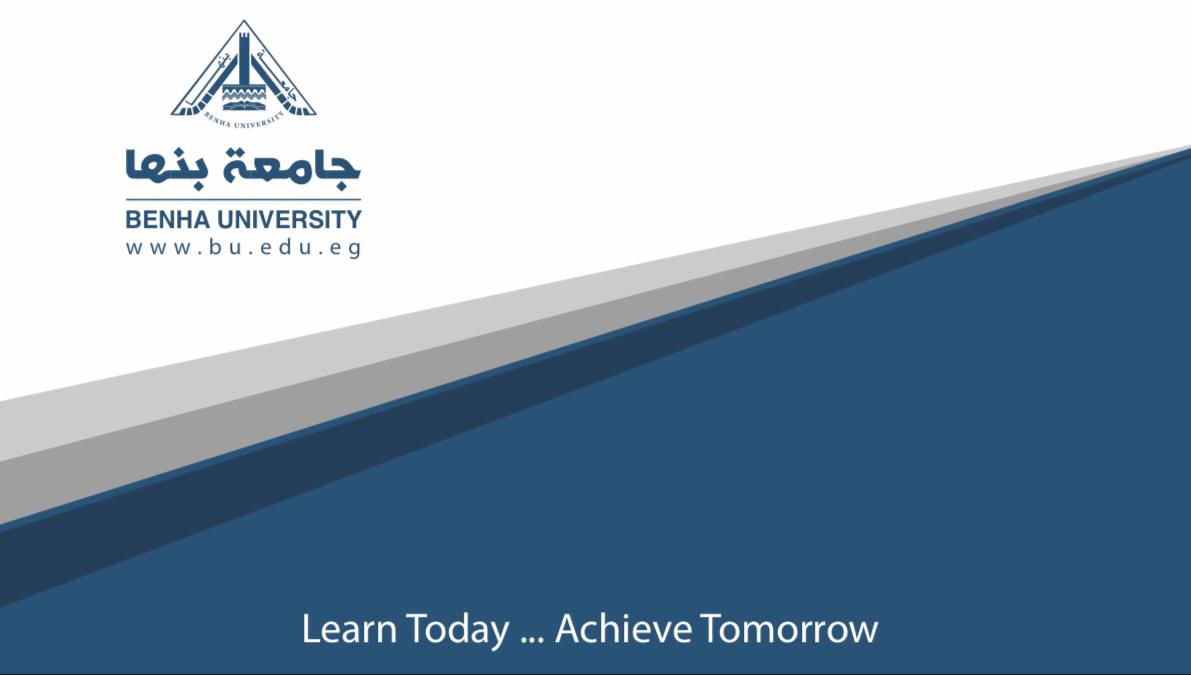 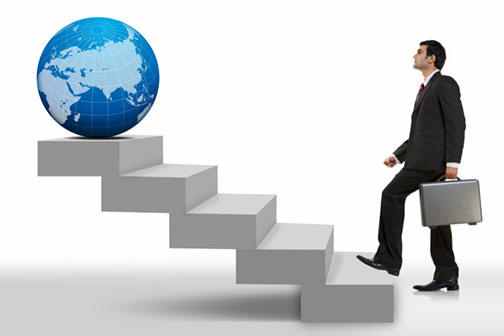 الميتافيزيقا (3)
اعداد
الأستاذ الدكتور
عبدالقادر البحراوي
مباحث الميتافيزيقا
3
إذا كانت الميتافيزيقا تدرس الوجود بما هو موجود، فإنها تنقسم إلى أربعة أقسام هي:
 الأنطولوجيا: لقد ظلت الأنطولوجيا، أو نظرية الوجود، قسما رئيسا ، ضمن الحقل الميتافيزيقي، طوال الفلسفة اليونانية والفلسفة في العصور الوسطى، سواء أكانت مسيحية أم إسلامية. ثم، ارتبطت بنظرية المعرفة في العصور الحديثة، واقترنت أيضا بالوجود الإنساني والبشري في الفلسفة المعاصرة، كما يتضح ذلك جليا عند الفلاسفة الوجوديين، أمثال: مارتن هيدجر) Martin Heidegger () 1976 م (1889- وسارتر) Sartre () 1905-1980 م(...
4
 الكوسمولوجيا: ويسمى كذلك بعلم الكون. ويعنى هذا المبحث الميتافيزيقي بدراسة أصل الكون، وتبيان طبيعته، ودراسة مكوناته، ورصد زمانه ومكانه، وطبيعة الحياة والموت، وعلاقة الإنسان بهذا الكون، هل هي علاقة غائية أم علاقة صدفة طبيعية؟علاوة على ذلك، تدرس الكوسمولوجيا إشكال الوحدة والكثرة، وإشكال الثبات والتغير، وإشكال العوالم الممكنة ...
السيكولوجيا العقلية: لقد ارتبطت الميتافيزيقا بالسيكولوجيا العقلية، بالتركيز على النفس أو الروح الإنسانية ، والتساؤل عن علاقة النفس بالجسد هل هي علاقة اتحاد أم انفصال؟ وهل النفس خالدة بموت الأجساد وفنائها؟ وماطبيعة النفس الإنسانية؟ هل هي بسيطة أم مركبة؟ وهل هي نفس واحدة أم عدةأنفس؟ وما الفرق بين النفس والروح؟
5
اللاهوت الطبيعي: هو الذي يدرس موضوع الألوهية، وصفات الله، وطبيعةالذات الربانية. وتنقسم الميتافيزيقا اللاهوتية إلى ثلاثة مذاهب أساسية هي:
أ مذهب التأليه أو المؤلهة: يؤمن أصحابه بإله واحد كما عند أصحاب مذهب التوحيد. وهناك من قالوا بتعدد الآلهة كالمشركين الملحدين، أو قالوا بمذهب
الثنائية، كما فعلت الزرادشتية التي آمنت بإله النور وإله الظلمة، أو آمنت بإله الخير وإله الشر. وهناك من قالوا بوحدة الوجود على أساس أن الله والعالم حقيقة واحدة ، أو قالوا بالحلولية.أي: حلول اللاهوت )الله( في الناسوت )الإنسان(.ومن هنا، فالفلاسفة المسلمون كانوا من أنصار التوحيد، والفلاسفة اليونان كانوا من أنصار التعدد الوثني، وسبينوزا ) Spinoza ( كان من أصحاب وحدة الوجود، والفلاسفة المسيحيون كانوا من أصحاب الحلولية؛.
6
ب مذهب الطبيعيين الإلهيين: هؤلاء يؤمنون بوجود إله واحد.بيد أنهم -ينكرون جميع الوساطات بين الله والعباد، كالوحي والرسل والأنبياء والكتب المقدسة، ويعتبرون العقل الفطري، بنوره الطبيعي، السبيل الوحيد لمعرفةحقيقة الله، ومن ممثلي هذا الاعتقاد: فولتير (Voltaire) ، وروسو (Rousseau) ، ولوك (Locke) ، ونيوتن (Newton) ...
ج مذهب الإلحاد: ينكر أصحاب هذا المذهب الألوهية بمختلف صورها، -ويسميهم الغزالي بالدهريين أو الزنادقة. ومن الفلاسفة الملحدين: كارل ماركس (Marx) ، وسارتر (Sartre) ، ونيتشه (Nietzsche) ،وهيدجر (Heidegger) ، إلخ.
بيد أن هناك طائفة لم تطلق حكما معينا، سواء أكان ذلك بالإيجاب أم بالسلب،وتسمى بالطائفة اللاأدرية، ولايقولون بأن الله موجود أو غير موجود، ويكتفون بالقول:" لا أدري". ومن ممثلي هذه الطائفة هنري هكسلي) T.H.Huxley ) م( وبرتراند راسل ) B.Russel  
ومن هنا، فالميتافيزيقا الدينية تدرس كذلك صفات الله، وتبحث في التجربة الدينية، وتناقش الشر الميتافيزيقي  .
7
ولايعني هذا أن الفكر الميتافيزيقي قد اقتصر على الفكر اليوناني أو الفكرالغربي فحسب، بل وجد هذا النمط من التفكير عند الإنسان منذ أن خلق على هذه البسيطة؛ لأنه مافتىء يطرح أسئلة وجودية وميتافيزيقية وأسطورية، أدت به إلى أن يخوض في اللاهوت والميتافيزيقا والفلسفة. وثمة حضارات قديمة عرفت الميتافيزيقا، بشكل من الأشكال، مثل: الحضارة الهندية، والحضارةالصينية، والحضارة الفرعونية المصرية، وغيرها من الحضارات الإنسانية القديمة. وهذا إن دل على شيء، فإنما يدل على أن الإنسان، في طبيعته وجوهره، حيوان ميتافيزيقي بامتياز، لايمكن أن يعيش دون أن يطرح أسئلةإشكالية مدهشة تهم وجوده، وحريته، ومصيره...
8
مشكلات الميتافيزيقا وموضوعاتها
تتناول الميتافيزيقا مجموعة من المشكلات الماورائية أو المتعالية عن الطبيعة ،مثل: مشكلة الله أو مشكلة الألوهية، ومشكلة النفس الإنسانية، ومشكلة العلةالأولى أو المبدأ الأول أو السبب الأول، ومشكلة الوجود بماهو موجود،ومشكلة الجواهر، ومشكلة الماهية، ومشكلة وجود العالم، ومشكلة الخلود،ومشكلة الحرية، ومشكلات صفات الله، ومشكلة الروح، ومشكلة الوجود،ومشكلة المعرفة، ومشكلة القيم والأخلاق، ومشكلة الوجود الإنساني الفعلي،ومشكلة الحياة، ومشكلة الإنسان، ومشكلة الموت، ومشكلة الحرية، ومشكلةالزمان والمكان، ومشكلة الظاهر والحقيقة، ومشكلة الثبات والتغير، ومشكلةالوحدة والكثرة، ومشكلة الوجود والعدم، ومشكلة الموت والحياة، ومشكلةالجواهر والأعراض، ومشكلة الحرية والضرورة...
9
ويتضح من هذا كله أن علم الميتافيزيقا يتناول نظرية الألوهية، ونظريةالوجود أو الجوهر، والبحث عن علل الوجود أو المادة والصورة والقوةوالفعل  .
وعليه، فلقد انتقلت الميتافيزيقا من محور الوجود الأنطولوجي مع الفلسفةالكلاسيكية، إلى محور المعرفة الإبستمولوجية في العصر الحديث كما عندديكارت، وسبينوزا، وكانط، وليبنز، ودافيد هيوم، وجون لوك، واستيوارت ميل وغيرهما، لتعنى بمحور الوجود الإنساني ومشكلة الحياة والموت والحريةوالبيئة والأخلاق في الفلسفة المعاصرة. تستند الميتافيزيقا إلى الفكر المجرد منذ القرن الخامس قبل الميلاد، والبحث عن العموميات، والشروط الكلية التي تنطبق على جميع الحالات، والبحث عن العلل والمبادىء الأولى للظواهر والأشياء، ومعالجة المشكلات العويصة التي تؤرق الإنسان، ولاسيما المشكلات المتعالية عن العقل والتجربة، ومناقشة حقائق ماوراء الطبيعة، وتجاوز العوالم الحسية والتجريبية والعقلية بالتجريدفي الخيال من جهة، والانسياق وراء السمو الفكري المتعالي من جهة أخرى.
10
موقف الفلاسفة من الميتافيزيقا
يمكن الحديث عن موقفين أساسيين تجاه الميتافيزيقا، يمكن حصرهما فيما يلي:
موقف يذهب إلى إمكان قيام الميتافيزيقا على أساس أن الإنسان حيوان ميتافيزيقي، لايمكن أن يعيش دون أن يتساءل عن التناقضات التي تلف هذاالكون الشاسع ، وهذا الوجود العام أو البشري أو الإنساني، أو يسأل عن أصله ومصيره، بطرح مجموعة من الإشكالات والأسئلة العويصة حول الله، والعالم،والنفس، والإرادة...، كما يبدو ذلك جليا عند أفلاطون، وأرسطو، وديكارت،وسبينوزا، وليبنز... ؛
موقف معارض يقول باستحالة قيام الميتافيزيقا ؛ لأنها تتناقض مع الفكرالعلمي والوضعي من جهة أولى، وهي عقيمة وعديمة الفائدة، ولاجدوى من التعاطي معها من جهة ثانية. وقد ظلت المشكلات الميتافيزيقية كما هي دون أن تتغير إلى يومنا هذا. وبالتالي، لم تتقدم الميتافيزيقا إلى الأمام قيد أنملة
11
من جهةثالثة، كما يبدو ذلك واضحا عند الوضعية، والظاهراتية، والمادية الماركسيةعلى سبيل التمثيل ليس إلا. وفي هذا، يقول وليم جيمس ) W.James )إن" الفيلسوف الميتافيزيقي أشبه بالأعمى الذي يبحث في حجرة مظلمة، عن قطة سوداء، لاوجود لها... ويعني هذا أن الفلسفة الميتافيزيقية عديمة الجدوى، وهي بمثابة فكر عابث لاقيمة منه ، ولاينفع الإنسان في أي شيء.
12